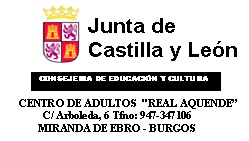 SOLICITAR CURSO AULA MOODLE
SOLICITAR CURSO AULA MOODLE
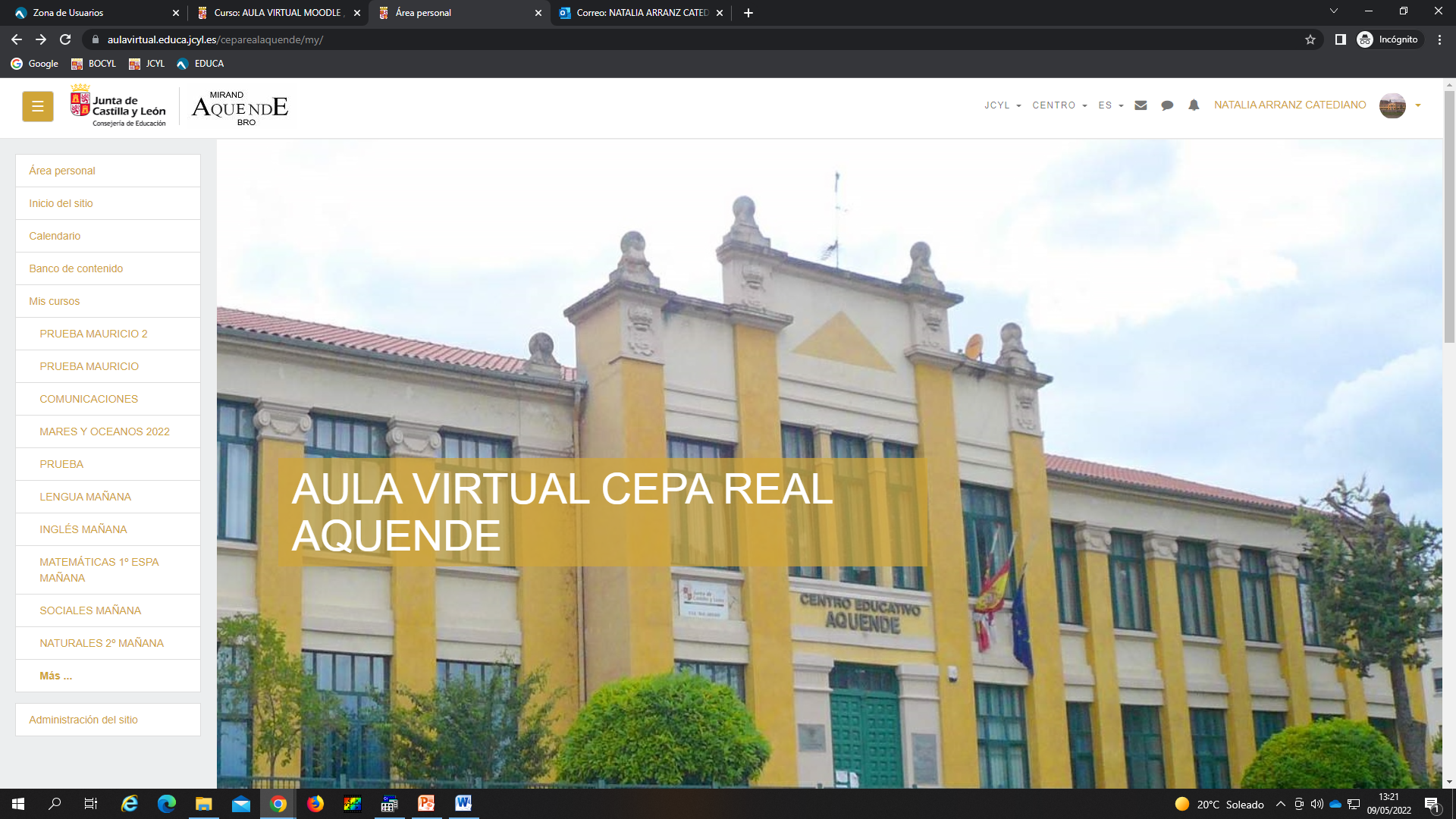 En tu Área Personal, pincha en Inicio del Sitio
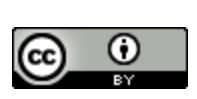 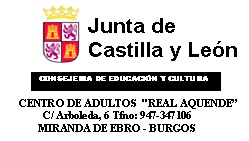 SOLICITAR CURSO AULA MOODLE
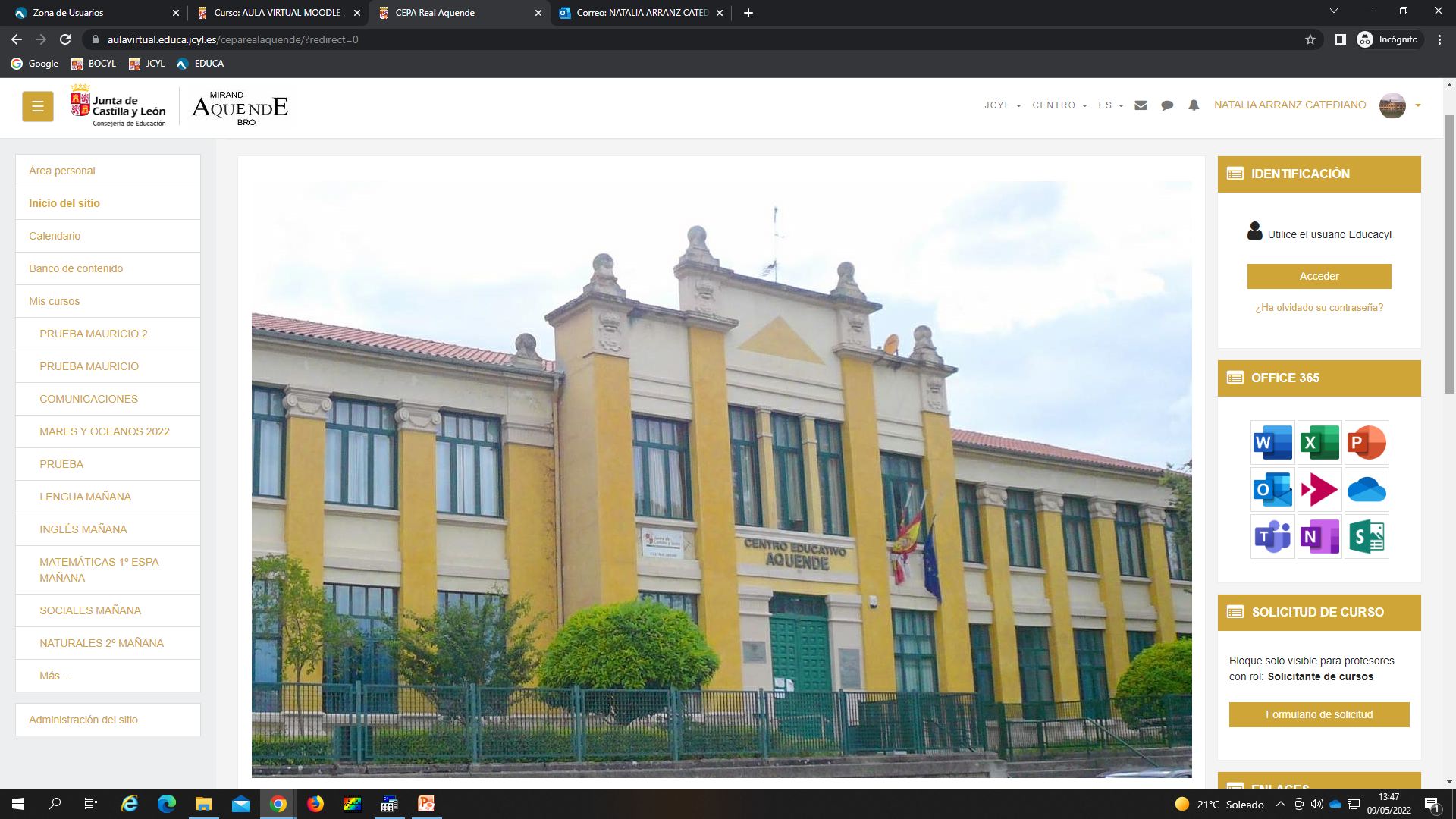 Después pincha en Formulario de Solicitud.
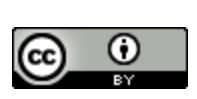 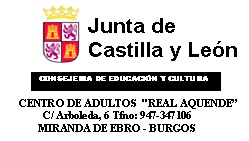 SOLICITAR CURSO AULA MOODLE
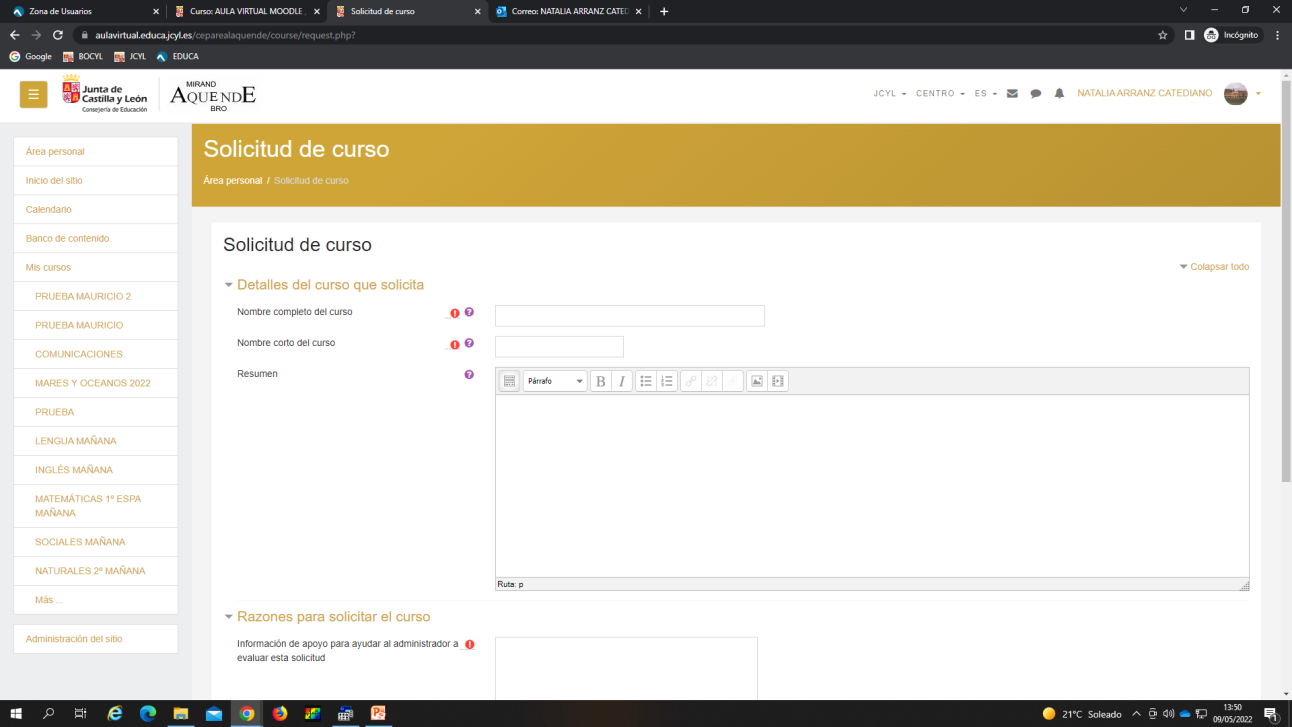 Rellena los datos del formulario.
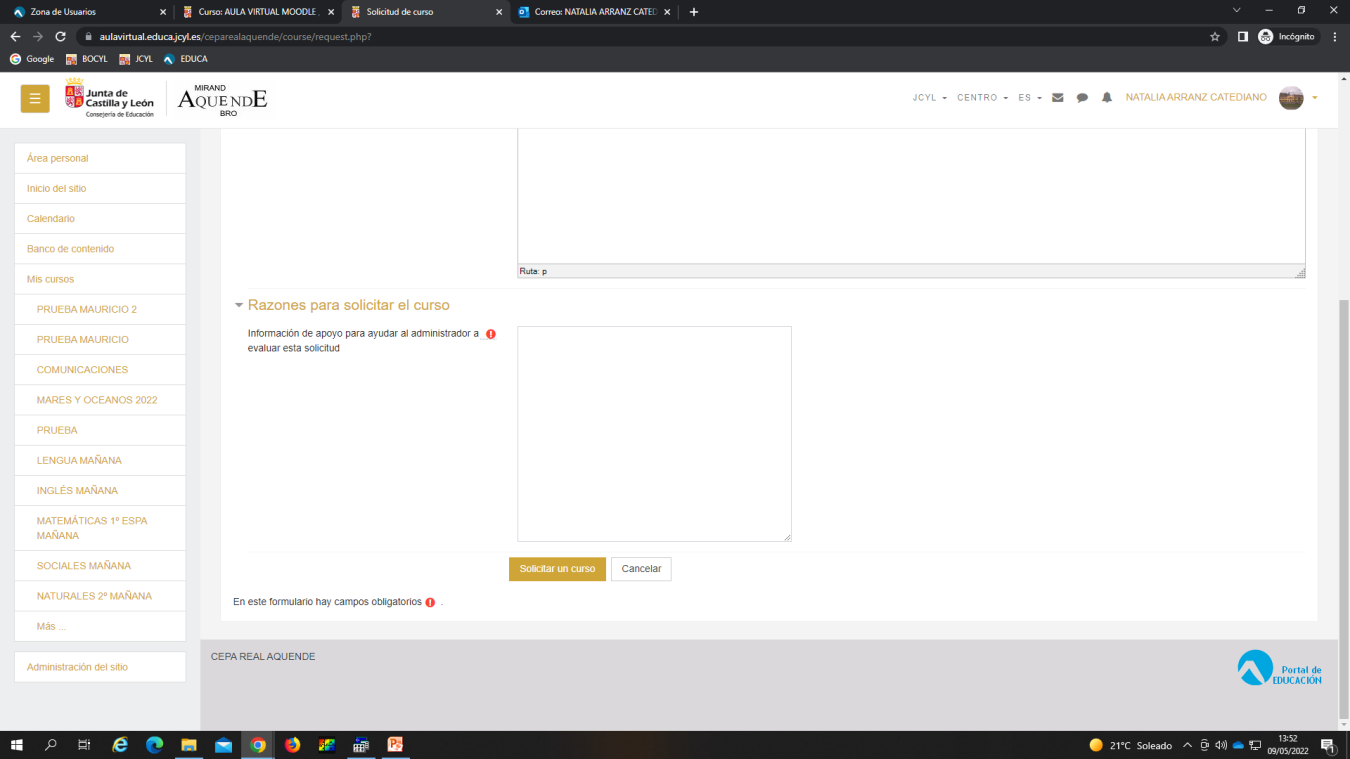 Pincha en Solicitar un Curso.
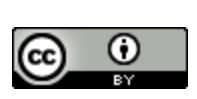